令和６年度　ものづくり企業
オーダーメイド研修
県南広域振興局では、御社の御希望に応じた人材育成研修のお手伝いをします！
社員にDX・IoTを学ばせ、生産性向上につなげたい！
課題解決ができる管理職、現場リーダーの育成研修をしたい！
(ＯＪＴ指導者、リーダーシップ、中堅管理者研修…)
専門家・熟練者を招いて、若手社員に対し研修を行いたい…
(電気基礎、生産管理研修…)
【研修実施までの主な流れ】
　１　募集・内容確認　
　　　裏面の受講申込書によりお申込みください。研修内容の
　　　確認のため、訪問させていただく場合があります。
　２　受講企業選定
　　　事務局において受講企業を選定します。
　３　研修内容確定・講師選定
　　　受講企業の御希望を踏まえ、研修内容と講師を決定します。





　４　研修実施・フォローアップ
　　　研修の実施後、その後の取組状況を御報告いただき、研修
　　成果の定着を図ります。

【受講対象企業】
　次の１～３の要件に合致する企業様
　１　県南広域振興局管内（花巻市、遠野市、西和賀町、北上市、金ヶ崎町、奥州市、
　　　平泉町、一関市）に事業所を有する企業
　２　ものづくり企業（日本標準産業分類で以下の中分類に属する企業）
　　プラスチック製造業、鉄鋼業、非鉄金属製造業、金属製品製造業、はん用機械器具製造業、
　　生産用機械器具製造業、業務用機械器具製造業、電子部品・デバイス・電子回路製造業、
　　電気機械器具製造業、情報通信機械器具製造業、輸送用機械器具製造業
　３　資本金３億円以下または従業員300人以下の中小企業　
　※　研修内容及び講師等を確認し、対象企業を決定します。御希望に沿う研修が実施　　できない場合は、御容赦ください。
【募集枠】５社
【募集期間】
　令和６年５月～令和６年９月30日（月） 募集枠に達した時点で締切となります。

【申込方法】
　裏面の受講申込書に必要事項を御記入の上、FAXまたはメールでお申込みください。
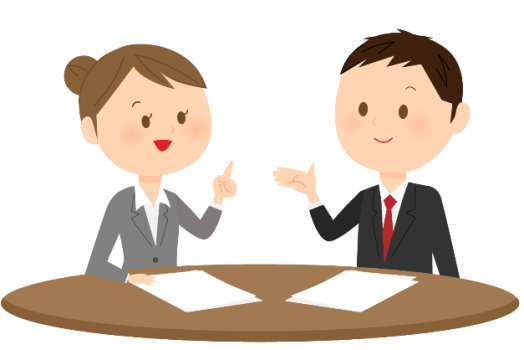 【過去の研修例（講師）】
・　生産管理講座（土岐経営支援事務所　土岐　氏）
・　３次元CAD、SOLIDWORKS講習（いわてDEセンター　千田　氏）
・　ハラスメント防止研修（渡辺俊和事務所　渡辺　氏）
【問合せ先】
　担　当：岩手県県南広域振興局産業振興室産業振興課 (BD0010@pref.iwate.jp)
　ＴＥＬ：０１９７－４８－２４２１　　ＦＡＸ：０１９７－２２－３７４９
ＦＡＸ
０１９７－２２－３７４９
県南広域振興局経営企画部産業振興室産業振興課　宛
ものづくり企業　オーダーメイド研修受講申込書
１　申込企業様の情報
２　御希望の研修内容
　　現時点での御希望を御記入ください。訪問等にて、詳細を確認させていただく場合があります。
　(1)　研修対象者
　　 ・　受講人数　：　　　　　　名程度　　・実施時期：□いつでも　　　□　　　月頃
　　 ・　受講対象者（該当するものを丸で囲んでください。）
　　　　（　経営者層　・　管理職　　・　中堅社員　・　新入社員　・　その他　　　　　　　）
　(2)　御社の課題




　(3)　実施したい研修内容




　(4)　自社負担限度額
　　　　　　　　　　　　　　　　　　　　　　　円程度まで
（お申込みに当たっての注意事項）
１　申込・受付について
　　本受講申込書の受付後、１週間以内に申込企業様に御連絡差し上げます。お申込み後、１週間を   過ぎても連絡がない場合は、お手数ですが、研修担当あて御連絡くださいますようお願いします。
　　※　多くの企業様に御利用いただくため、申込多数の場合は新規利用企業様を優先させて　　　いただきます
２　研修費用について
　(1)　講師謝金及び旅費については、総額79,200円を上限として県南広域振興局が負担します。　　 上限額を超える場合は、超過分を受講企業様に御負担いただきます。
　(2)　研修実施に当たる諸費用（研修用機材の運搬費、資料印刷費等）については、受講企業様に　　　　　 御負担いただく場合があります。
３　情報の取扱いについて
　　申込企業様から御提供いただく情報については、事業遂行の範囲内において利用し、目的外の利
　用や第三者への情報提供は行いません。